Ποιοτικές έρευνες
Συνέντευξη βασισμένη σε έργα, Μικρογενετικές προσεγγίσεις
Διδακτικό πείραμα
Ξ. Βαμβακούση  2023-24
Συνέντευξη βασισμένη σε έργα(Task-based interview)
Ένας ορισμός
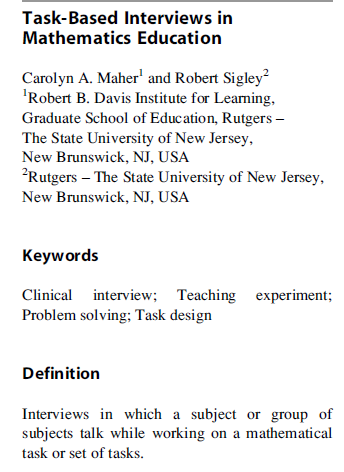 2014, In S. Lerman (Ed.), Encyclopedia of mathematics education (pp. 579-582).Dordrecht: Springer
2014, In S. Lerman (Ed.), Encyclopedia of mathematics education (pp. 579-582).Dordrecht: Springer
Η συνέντευξη που βασίζεται σε έργα…
…έχει τις ρίζες της στην «κλινική συνέντευξη», την οποία εισήγαγε ο Piaget στην έρευνα της γνωστικής ανάπτυξης.
…δημιουργεί μια συνθήκη στην οποία ο συμμετέχων αλληλεπιδρά με τον ερευνητή, σε ένα πλαίσιο που καθορίζεται από τα έργα που ο συμμετέχων αντιμετωπίζει.
… μπορεί να διερευνήσει την υπάρχουσα γνώση, τις στρατηγικές, τρόπους συλλογισμού, αναπαραστάσεις μαθηματικών εννοιών, …
Αλλά και πεποιθήσεις που σχετίζονται με τα μαθηματικά, συναισθήματα κατά την εμπλοκή με τα μαθηματικά, ….
Τύποι (Ι)
Δομημένη
Ακολουθείται ένα προ-αποφασισμένο πρωτόκολλο
Όχι μόνο όσον αφορά τα έργα, αλλά και όσον αφορά και τη διατύπωση των ερωτημάτων 
Όλοι οι συμμετέχοντες αντιμετωπίζουν τα ίδια έργα, με την ίδια σειρά
Ημι-δομημένη
Υπάρχει ένα προ-αποφασισμένο πρωτόκολλο, αλλά «επιτρέπονται» επιπλέον ερωτήσεις ή αλλαγή διατύπωσης ανά περίπτωση
Μη δομημένη
Προαποφασίζονται κάποια έργα, αλλά η αλληλεπίδραση ερευνητή – συμμετέχοντα αποφασίζεται επί τόπου.
Τύποι ΙΙ (με πολύ ανεπίσημη ορολογία)
«Διερευνητική»
Όταν δεν έχουν διατυπωθεί λεπτομερείς υποθέσεις
Επιτρέπει την παραγωγή νέων υποθέσεων
Η ανάλυση είναι ερμηνευτική
«Επιβεβαιωτική»
Όταν υπάρχουν σαφείς υποθέσεις προς έλεγχο
Η ανάλυση βασίζεται σε προ-αποφασισμένες  κατηγορίες
 Τα όρια μεταξύ των δύο δεν είναι οπωσδήποτε τόσο σαφώς καθορισμένα
Συλλογή δεδομένων
Μαγνητοφώνηση - ιδανικά, βιντεοσκόπηση
Σημειώσεις πεδίου
Τα προϊόντα της εργασίας των συμμετεχόντων
Τεχνικές
Στη διάρκεια της συνέντευξης 
μπορεί να ζητηθεί από τους συμμετέχοντες 
να «σκεφτούν φωναχτά»
να εξηγήσουν 
να γίνουν νύξεις από τον ερευνητή
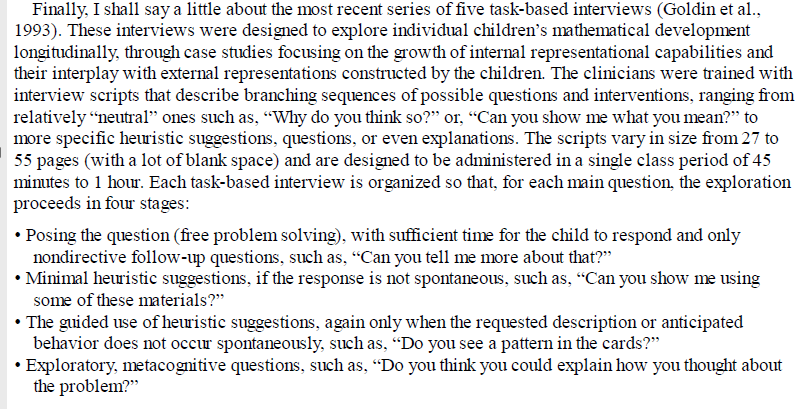 Goldin, 2000, p.
Συνέντευξη βασισμένη σε έργαΠαράδειγμα 1
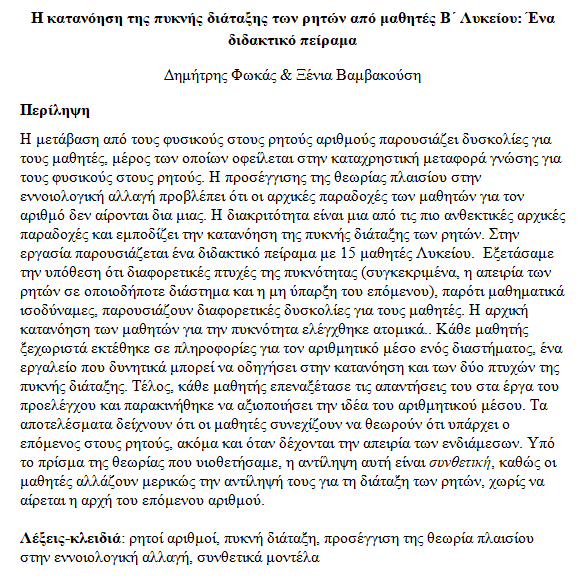 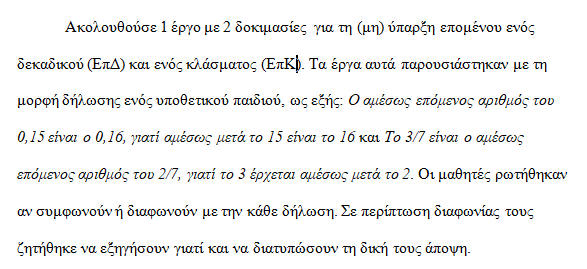 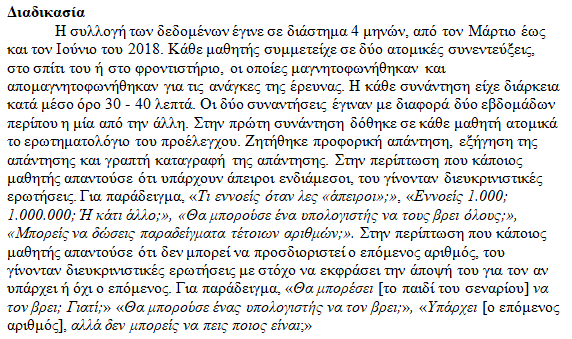 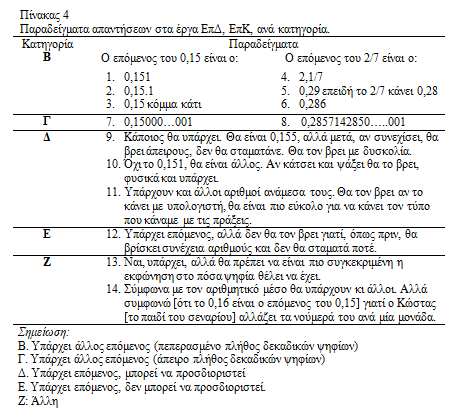 Συνέντευξη βασισμένη σε έργαΠαράδειγμα 2
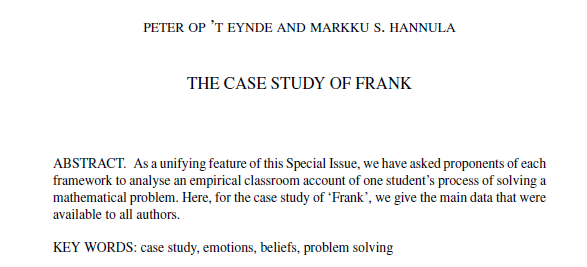 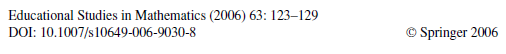 Το πρόβλημα
A group of Kosovan refugees tried to go to Albania through the mountains. In the mountains, a woman gives birth to a baby that appears to be ill and urgently needs specialized medical care. There are two possibilities, one on foot and by car, and another with a delta plane from the Red Cross.
The students had to calculate the fastest way, given the different speeds of the respective means of transport and the distances they have to travel.
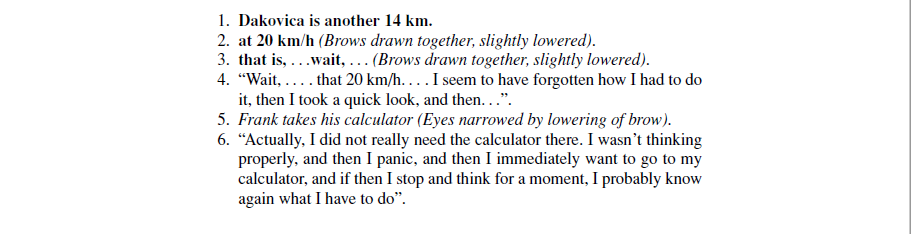 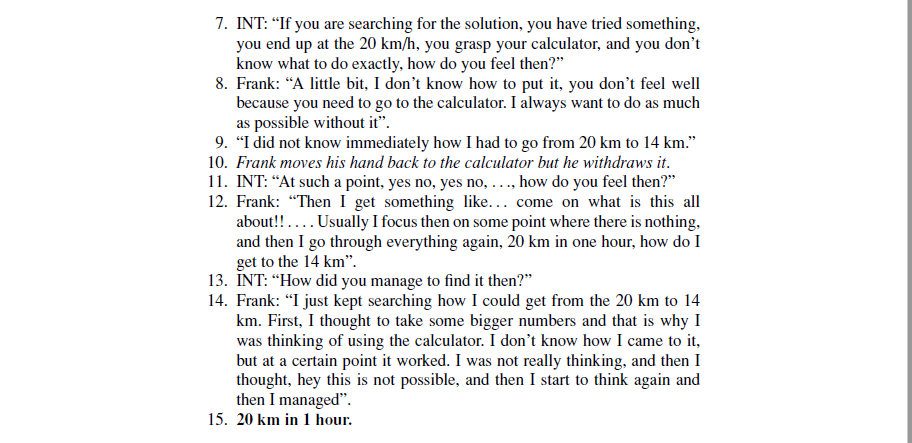 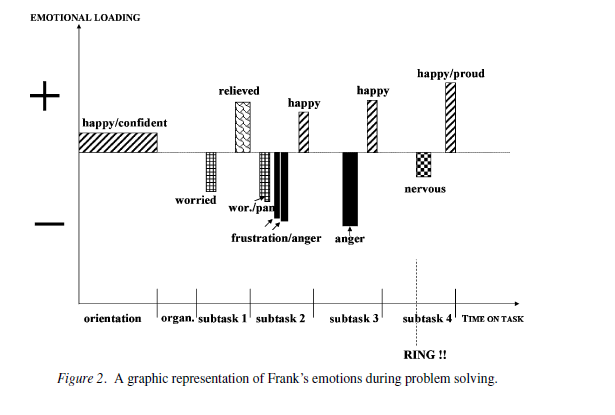 Γιατί …
… να επιλέξει κανείς τη βασισμένη σε έργα συνέντευξη;
έναντι, για παράδειγμα, ενός ερωτηματολογίου;
Γιατί «συνέντευξη»;Παράδειγμα 3
Πόσοι αριθμοί υπάρχουν ανάμεσα στο 3/8 και το 5/8;
Απάντηση σε ερωτηματολόγιο (ερώτηση ανοιχτού τύπου): Πάρα πάρα πολλοί
Απάντηση σε ερωτηματολόγιο (ερώτηση κλειστού τύπου): Άπειροι
Απάντηση σε συνέντευξη:
	Ένας… όχι…υπάρχουν κι άλλοι […] Υπάρχει το 4,0/8… Το  √16/8… Είναι πολλοί…άπειροι είναι!
Γιατί «βασισμένη σε έργα»;Παράδειγμα 4
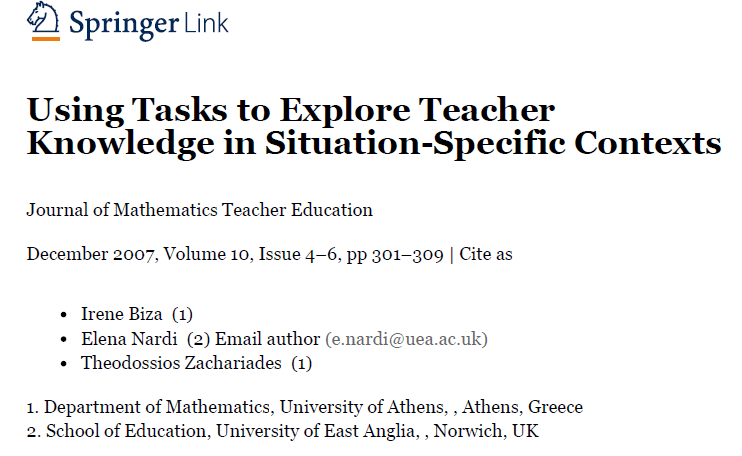 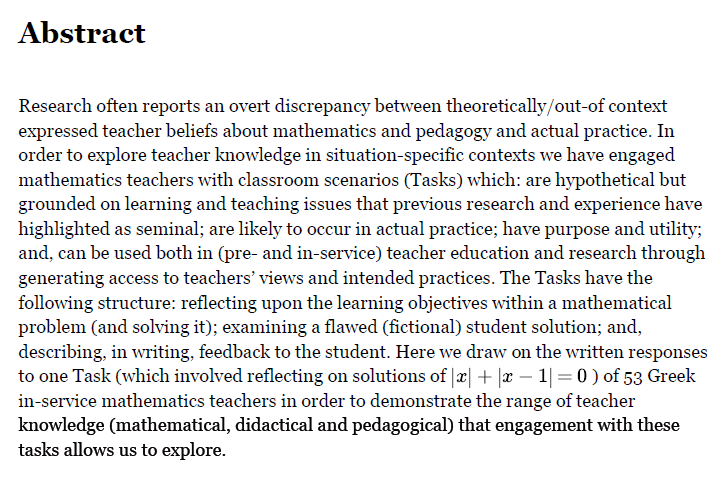 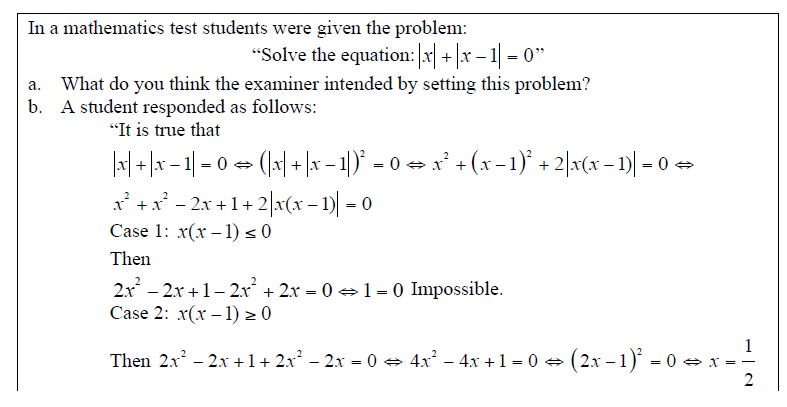 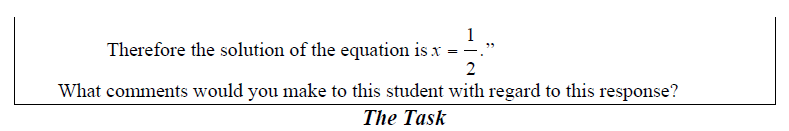 Πώς αναλύουμε;Γενικά + μια μέθοδος
Πώς αναλύουμε δεδομένα από βασισμένη σε έργα συνέντευξη;
Κάποιες φορές υπάρχουν ή επιβάλλονται από τη φύση των έργων συγκεκριμένες κατηγορίες αποκρίσεων
Top-down προσέγγιση
Και πάλι πρέπει να έχουμε ανοιχτό μυαλό
Άλλες φορές δεν έχουμε a priori συγκεκριμένες κατηγορίες απαντήσεως – πρέπει να τις εξαγάγουμε από τα δεδομένα
Bottom-up προσέγγιση
Τις περισσότερες φορές, συμβαίνουν και τα δύο παραπάνω μαζί
Παράδειγμα 1
Να συγκριθούν τα κλάσματα 3/5 και 5/7
Να εξηγηθεί η απάντηση
Παιδί 1: Το 5/7 είναι πιο μεγάλο, γιατί το 5 είναι πιο μεγάλο από το 3 και το 7 είναι πιο μεγάλο από το 5
Παιδί 2: Είναι ίσα, γιατί και στα δύο λείπουν δύο κομμάτια για να γίνουν 1.
Παιδί 3: Το 3/5 είναι πιο μεγάλο, γιατί έχει μικρότερο παρονομαστή.
Ορθότητα της απάντησης – κατηγορίες;
Είδος εξήγησης – κατηγορίες;
Παράδειγμα 2
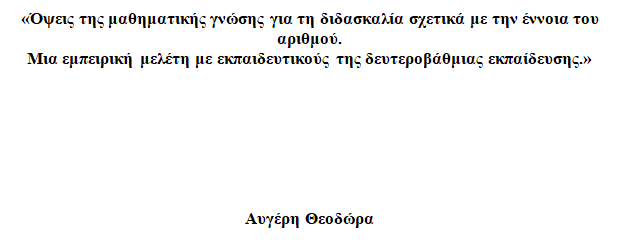 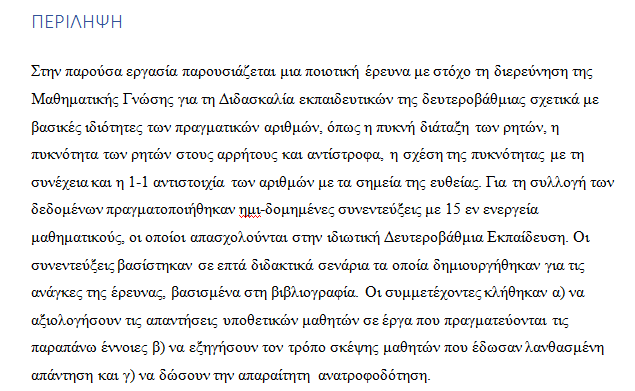 Διδακτικό σενάριο
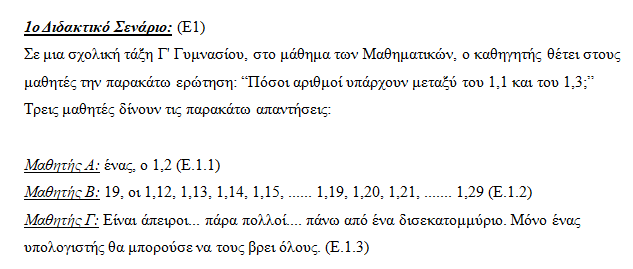 Πώς θα αναλυθούν…
… τα δεδομένα σχετικά με την ανατροφοδότηση;
Θεματική ΑνάλυσηΤhematic Analysus
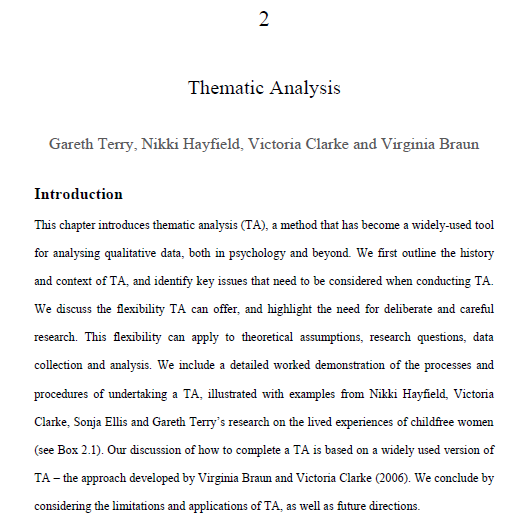 https://uwe-repository.worktribe.com/preview/888534/Terry%20et%20al.%20in%20Willig%20and%20Stainton%20Rogers.pdf
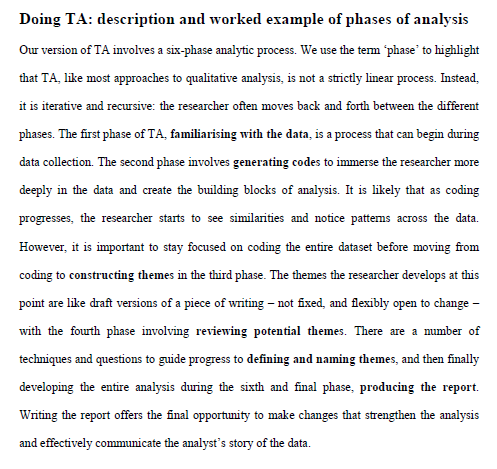 Συνοπτικά
Familiarisation  (phase 1)
Εξοικείωση με τα δεδομένα
Coding (phase 2)
Κωδικοποίηση 
Theme development (phase 3)
Ανάπτυξη θεματικών
Reviewing themes (phase 4)
Αναθεώρηση θεματικών
Defining themes (phase 5)
Ορισμός και απόδοση τίτλου στις θεματικές 
Producing the report (phase 6)
Παραγωγή κειμένου για τα αποτελέσματα:
Σημαντικές επισημάνσεις
Οι φάσεις δε διεκπεραιώνονται γραμμικά
Το πιο σημαντικό κομμάτι της δουλειάς είναι η αναζήτηση «μοτίβων» στα δεδομένα
Παράδειγμα
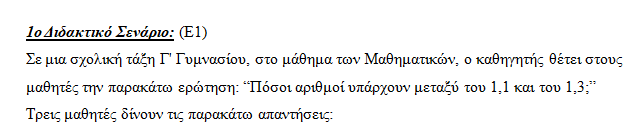 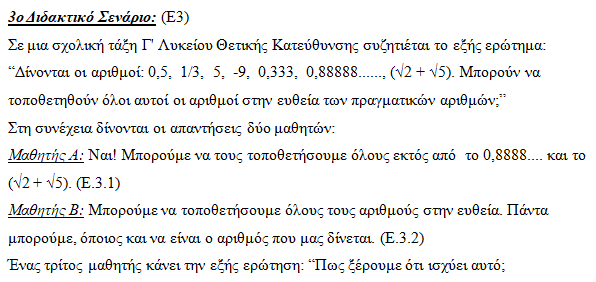 Αυγέρη, 2020
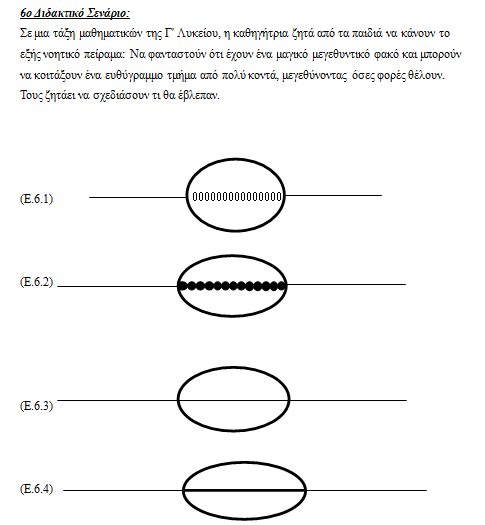 Αυγέρη, 2020
Παράδειγμα (Ι)
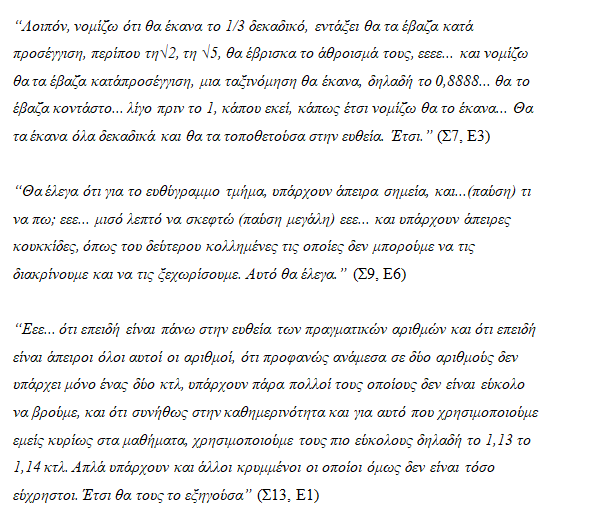 Παράδειγμα ΙΙ
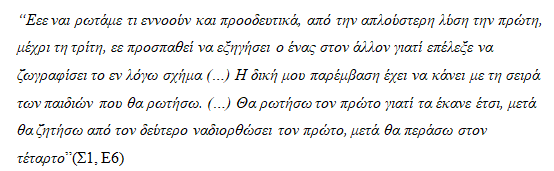 Αυγέρη, 2020
Παράδειγμα (ΙΙΙ)
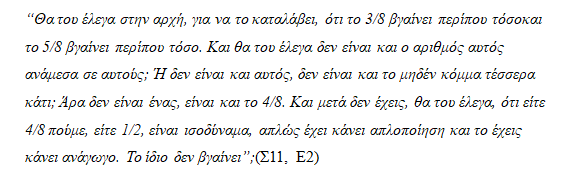 Αυγέρη, 2020
Παράδειγμα (IV)
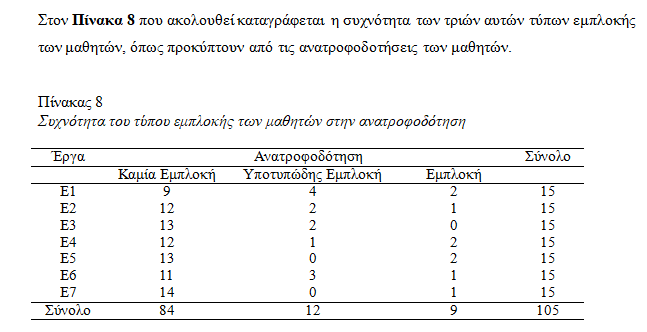 Αυγέρη, 2020
Μικρογενετικές μέθοδοι, Διδακτικό πείραμαMicrogenetic analyses, Teaching experiment
Μικρογενετικές προσεγγίσεις: το γενικό πλαίσιο
Καθώς το παιδί
Μεγαλώνει
Εκτίθεται σε διαφόρων ειδών εμπειρίες
Στη καθημερινή του ζωή  
Στο σχολείο
αναπτύσσεται γνωστικά
θεωρώντας τη μάθηση άρρηκτα συνδεδεμένη με την ανάπτυξη
Πώς θα μελετήσουμε τις γνωστικές μεταβολές;
Πιθανόν έχετε ακούσει για (ποσοτικές)…
… συγχρονικές/διατμηματικές μελέτες 
cross-sectional
…διαχρονικές μελέτες
longitudinal

Τι πληροφορίες μπορούν, και τι πληροφορίες δεν μπορούν μας δώσουν;
Ένα παράδειγμα (i)
Η ανάπτυξη της κατανόησης της πυκνής διάταξης των ρητών
Μια συγχρονική/διατμηματική ποσοτική μελέτη
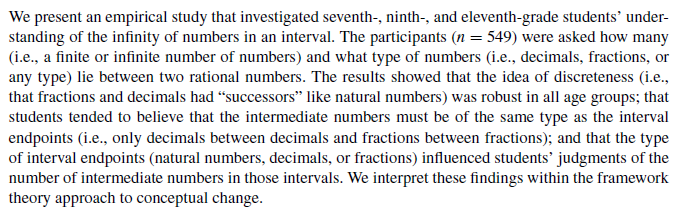 Vamvakoussi & Vosniadou, 2010, abstract
Ένα παράδειγμα (ii)
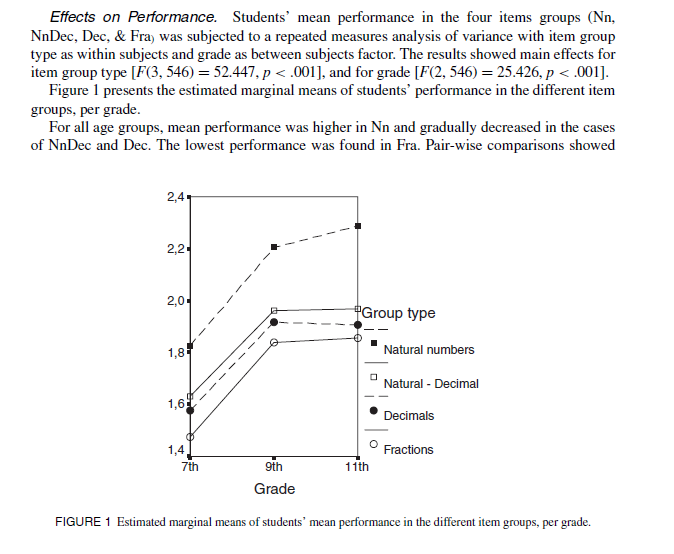 Vamvakoussi & Vosniadou, 2010, p. 193
Ένα παράδειγμα (iii)
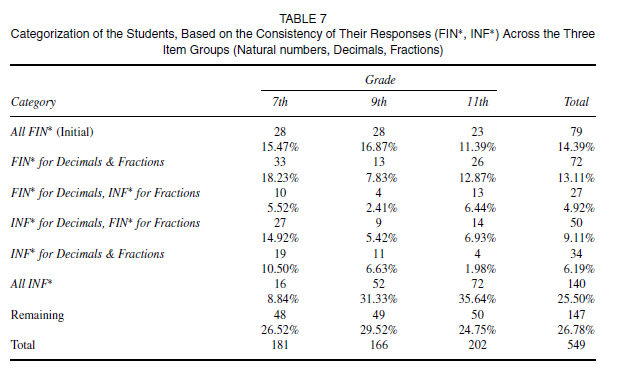 Vamvakoussi & Vosniadou, 2010, p. 199
Tι δεν…
Τι πληροφορίες μπορεί και τι πληροφορίες δεν μπορεί να μας δώσει μια τέτοιου είδους μελέτη; 
Αν τη «μετατρέπαμε» σε διαχρονική μελέτη, τι είδους πληροφορίες θα εξακολουθούσε να μην μπορεί να μας δώσει;
Μια μικρή λίστα
Τι γνωστικούς πόρους χρησιμοποιεί το παιδί;
Τι προκαλεί την αλλαγή;
Τι ακριβώς αλλάζει;
Υπάρχουν δι-ατομικές διαφορές;
πέραν της επίδοσης 
π.χ., ακολουθούν όλα τα παιδιά την ίδια αναπτυξιακή διαδρομή; 
Υπάρχουν ενδο-ατομικές διαφορές;
πέραν της επίδοσης
Π.χ., διαφορετικές στρατηγικές από έργο σε έργο;
.......................................................................
Στη μελέτη της αλλαγής
Μικρογενετικές προσεγγίσεις
Μικρογενετικές προσεγγίσεις
Ερευνητές από δύο πεδία χρησιμοποιούν αυτόν τον όρο
Γνωστική/αναπτυξιακή ψυχολογία
Συνδυασμός ποιοτικής/ποσοτικής 
Πρόσωπο-κλειδί: R.S. Siegler
Έρευνα στη εκπαίδευση των φυσικών επιστημών και στη μαθηματική εκπαίδευση
Ποιοτική
Πρόσωπο-κλειδί: A.A. diSessa
π.χ., Siegler, 2006;   Parnafes & diSessa, 2013
Ψ-Μικρογενετικές προσεγγίσεις
Κοινά χαρακτηριστικά
Opher & Siegler, 2004, p. 304
Μέθοδοι
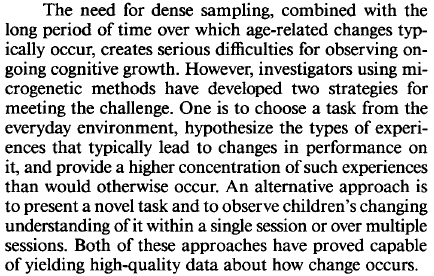 Siegler & Crowley, 1991, p. 607
Ποιες είναι οι συνιστώσες της αλλαγής;
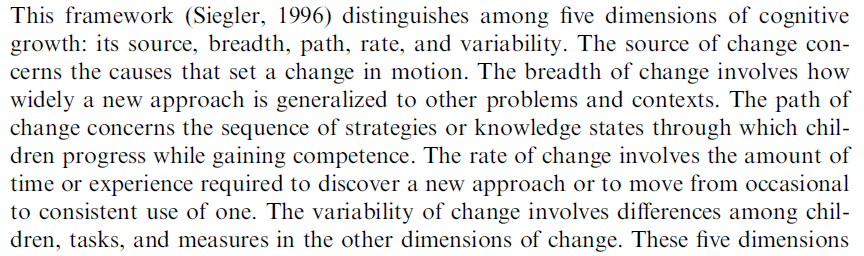 Opher & Siegler, 2004, p. 305
Παράμετροι που μπορούν να εξεταστούν
Η πηγή της αλλαγής
Τι (υποθέτουμε) ότι προκάλεσε την αλλαγή;
Το εύρος της αλλαγής
Π.χ. σε ποια/πόσα πλαίσια επεκτείνονται οι αλλαγές
Η «τροχιά» της αλλαγής
Πιθανή διαδοχή στρατηγικών, ή επιπέδων κατανόησης
Ο ρυθμός της αλλαγής
Ο χρόνος, οι εμπειρίες, οι νύξεις/παρεμβάσεις που απαιτούνται
Η ποικιλότητα στα παραπάνω
Ποικιλότητα (variability)
Ενδο-ατομική:
Ένα παιδί ανταποκρίνεται με διαφορετικό τρόπο στο ίδιο έργο (σωστά/λανθασμένα, λανθασμένα/σωστά, αλλά με άλλη στρατηγική, χρησιμοποιεί μια πιο προηγμένη στρατηγική, και μετά μια στοιχειώδη στρατηγική, κ.λπ.)
Διατομική
Παιδιά διαφέρουν ως προς την πηγή, το εύρος, το ρυθμό της αλλαγής
Σε κάποια ή όλα τα παραπάνω
Παραδείγματα μικρογενετικών μελετών στη μαθηματική ανάπτυξη
Διατήρηση του αριθμού 
Στρατηγικές πρόσθεσης αφαίρεσης μονοψήφιων αριθμών
Στρατηγικές στην πρόσθεση: H αρχή του αντίθετου
Στρατηγικές σε προβλήματα ισότητας αριθμητικών παραστάσεων
……………………………………………………
Alibali, 1999; Siegler, 1995; Siegler & Robinson, 1982; Siegler & Stern, 1991
Από τα ποιοτικά δεδομένα στην ποσοτικοποίηση: Παράδειγμα
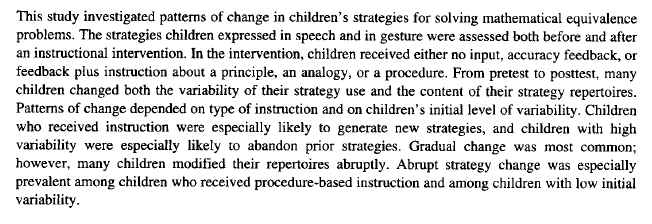 Alibali,  1999, abstract
Το πλαίσιο
Προβλήματα του τύπου: 3+4+5 = __ +5
Τι είδους δυσκολίες θα περιμένατε από παιδιά δημοτικού;
Alibali,  1999
Μεθοδολογία
178 παιδιά της 3ης και 4ης τάξης
Εξετάστηκαν ατομικά (περίπου 40 λεπτά)
Προέλεγχος σε προβλήματα ισότητας & εξήγηση
Παρέμβαση
Ομάδα ελέγχου, 4 πειραματικές ομάδες (ανατροφοδότηση: σωστό/λάθος, αρχή (το πρώτο μέλος της ισότητας πρέπει να είναι ίσο με το δεύτερο), αναλογία (τραμπάλα), διαδικασία (π.χ. Το 5 εμφανίζεται και στα δύο μέλη – για να βρεις τι λείπει, πρόσθεσε το 3 και το 4)
Μετα-έλεγχος σε προβλήματα ισότητας και εξήγηση
Βιντεοσκόπηση + ερωτηματολόγια (χαρτΙ-μολύβι)
Alibali,  1999
Τα έργα
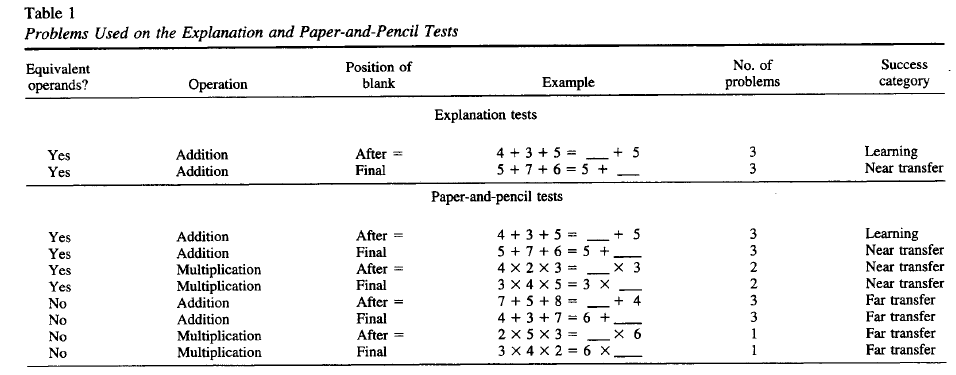 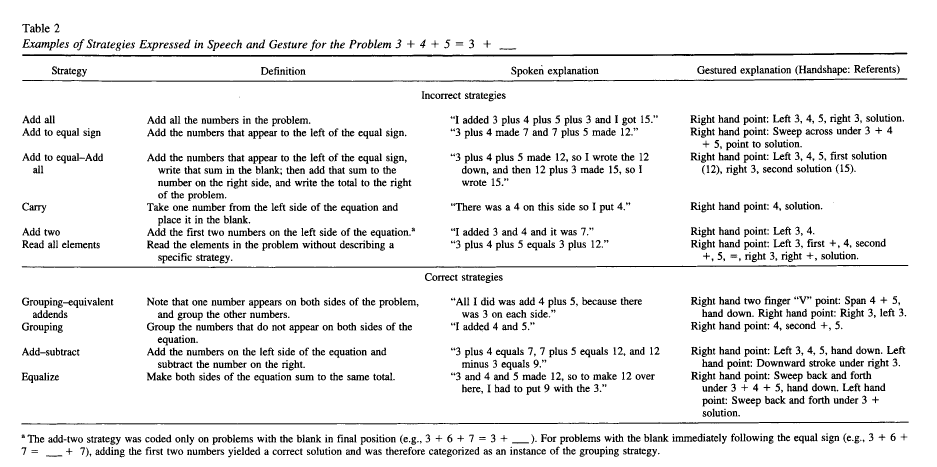 Τι εξέτασε η ερευνήτρια
Ταίριασμα λεκτικής περιγραφής, και κινήσεων 
Πόσες διαφορετικές στρατηγικές εξέφρασε το κάθε παιδί στον προέλεγχο και πόσες στο μεταέλεγχο (είτε λεκτικά, είτε με κινήσεις)
Ποιες/πόσες στρατηγικές «εγκαταλείφθηκαν»  και ποιες «αναδύθηκαν» από τον προέλεγχο στο μεταέλεγχο (είτε λεκτικά, είτε με κινήσεις)
Ορίστηκε έτσι η μεταβλητότητα: σύνολο στρατηγικών, σύνολο των κινήσεων που δεν ταίριαζαν με τη λεκτική περιγραφή της στρατηγικής
Παράδειγμα 2Στοιχεία της μικρογενετικής προσέγγισης σε μια διπλωματική
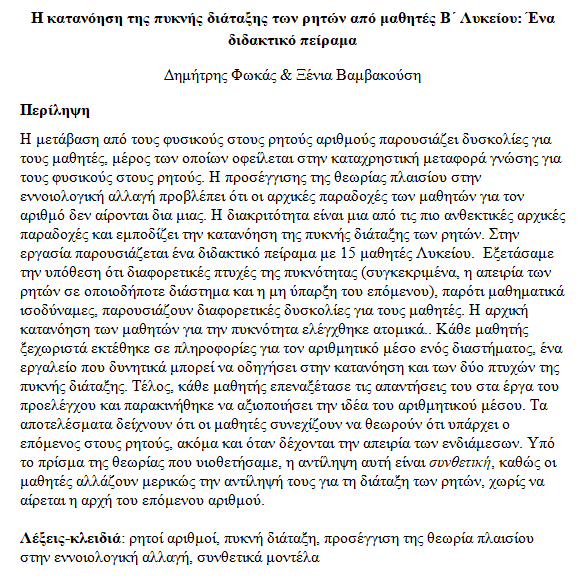 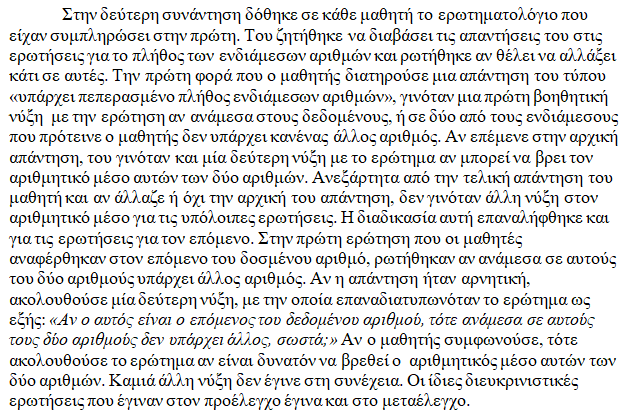 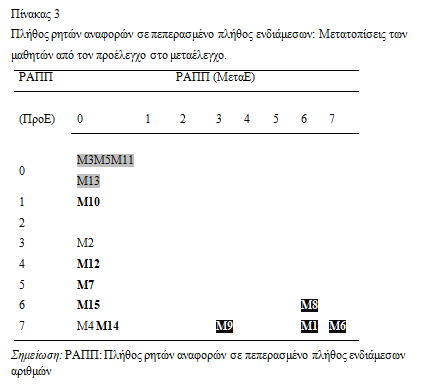 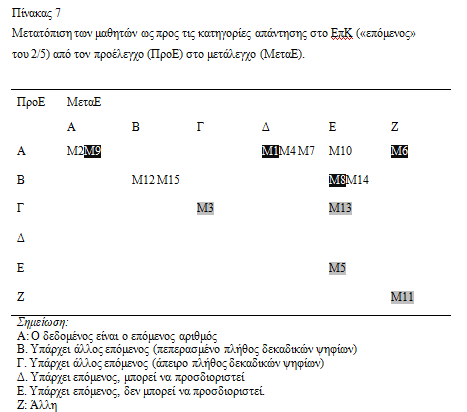 Διδακτικό πείραμα
Σκοπός
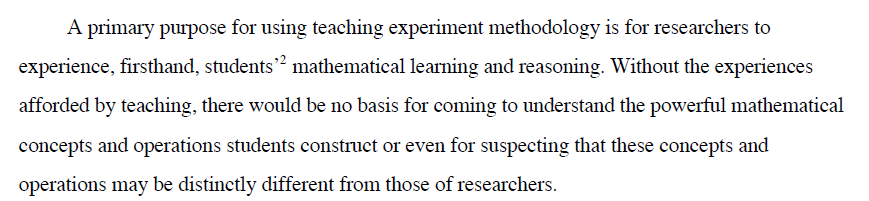 Steffe & Thompson, 2000, p.267
Γιατί
Ερευνητές της μαθηματικής εκπαίδευσης δεν καλύπτονταν από τη μεταφορά μεθόδων της ψυχολογίας στο πεδίο της μάθησης μαθηματικών
Το πλαίσιο της διδασκαλίας και, ιδιαίτερα, η επικοινωνία μεταξύ διδάσκοντα-μαθητή έπρεπε να ληφθεί υπόψη
Οι σύντομες πειραματικές παρεμβάσεις δεν είναι καλές προσομοιώσεις της διδασκαλίας 
Χάσμα μεταξύ της έρευνας για τη μάθηση και της έρευνας για τη διδασκαλία
Schoenfeld, 2016; Steffe & Thompson, 2000;
Στοιχεία του διδακτικού πειράματος
Διερευνητική διδασκαλία (exploratory teaching)
Διδακτικά επεισόδια (teaching episodes)
Ένας δάσκαλος/ερευνητής, ένας ή περισσότεροι μαθητές, ένας παρατηρητής/μάρτυρας, και ένα μέσο καταγραφής
Οι καταγραφές αξιοποιούνται στην ανάλυση των διδακτικών επεισοδίων, στον αναστοχασμό και το σχεδιασμό των επόμενων.
Steffe, 2014; Steffe & Thompson, 2000;
Γιατί «πείραμα»
Στόχος του διδακτικού πειράματος είναι να ελέγξει αρχικές υποθέσεις για τη μάθηση των μαθητών και να παράξει καινούργιες υποθέσεις κατά τη διεξαγωγή του
Steffe, 2014; Steffe & Thompson, 2000;
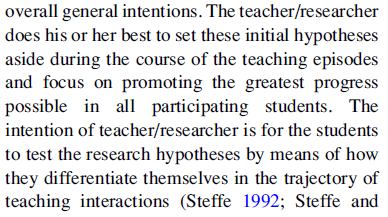 Steffe, 2014; p. 104
Παράδειγμα: Το πέρασμα από τους φυσικούς, στους ρητούς
Βασική υπόθεση: Τα παιδιά (υπό συνθήκες) μπορούν να κατασκευάσουν (γνωστικά) σχήματα για τα κλάσματα, αναδιοργανώνοντας τα σχήματά τους για τους φυσικούς αριθμούς 
που βασίζονται στην καταμέτρηση με μια απλή μονάδα
Διδακτικό πείραμα
Διάρκειας 3 χρόνων, λογισμικό με κατάλληλες λειτουργίες, ομάδες των δύο
Steffe & Olive, 2010
Ένα αρχικό πρόβλημα
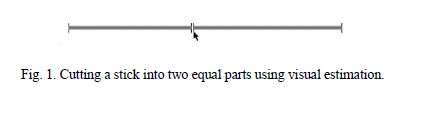 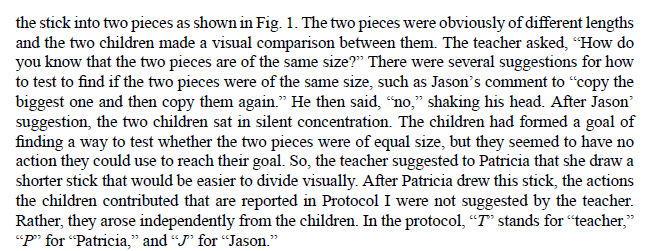 Steffe, 2001, p.271
Ενδείξεις: Η καταμέτρηση σε μια πολλαπλασιαστική κατάσταση
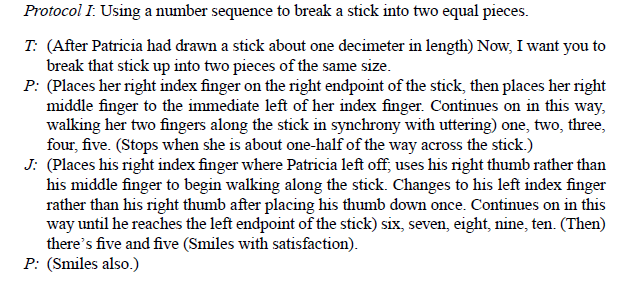 Steffe, 2001, p.271
Ερμηνεία, αναστοχασμός και διατύπωση υπόθεσης
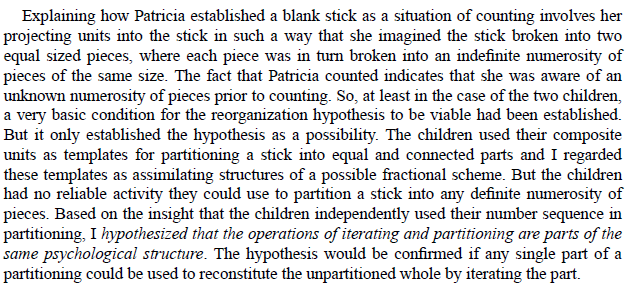 Steffe, 2001, p.271
Το νέο πρόβλημα: Ισοδιαμερισμός της ράβδου στα 4
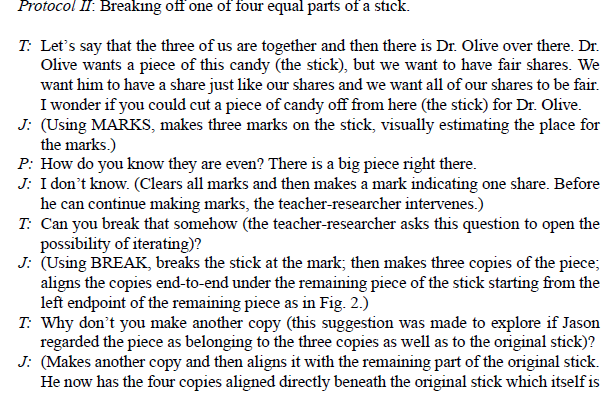 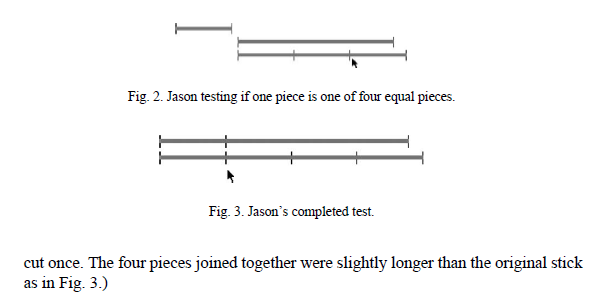 Steffe, 2001, p.272
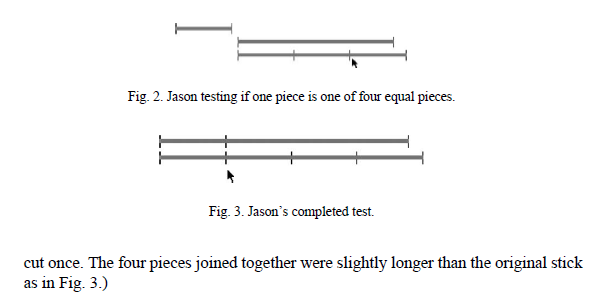 Steffe, 2001, p.272
Ερμηνεία, αναστοχασμός
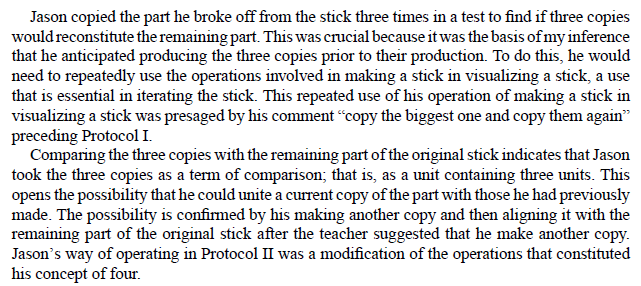 Steffe, 2001, p.272
Παράδειγμα 2Στοιχεία του διδακτικού πειράματος σε μια διπλωματική
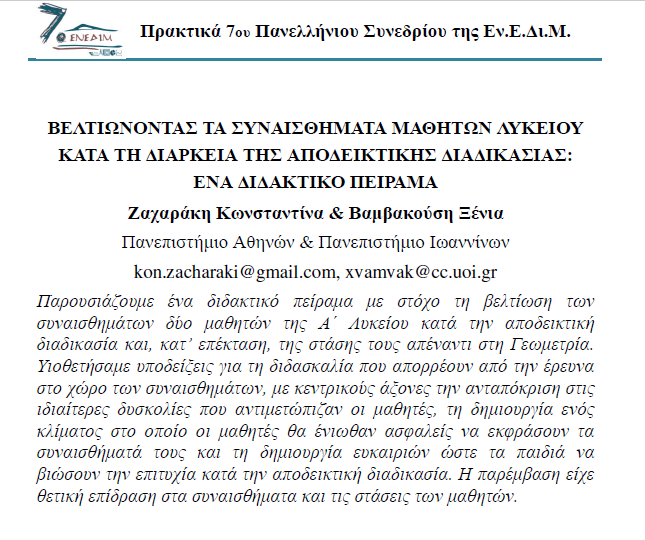 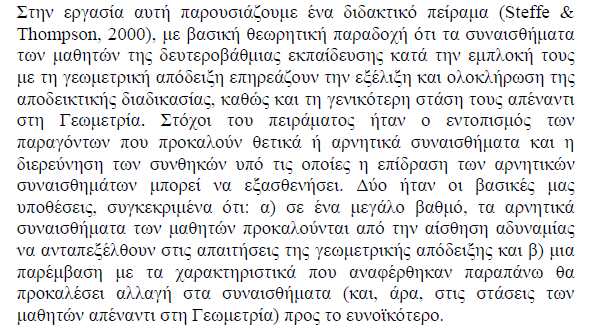 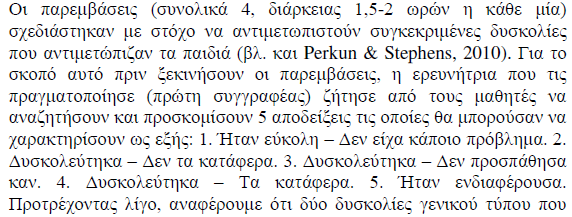 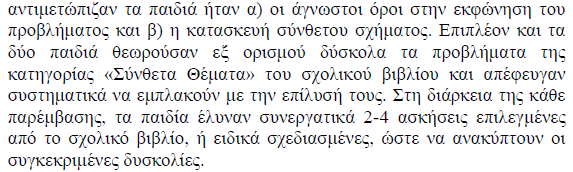 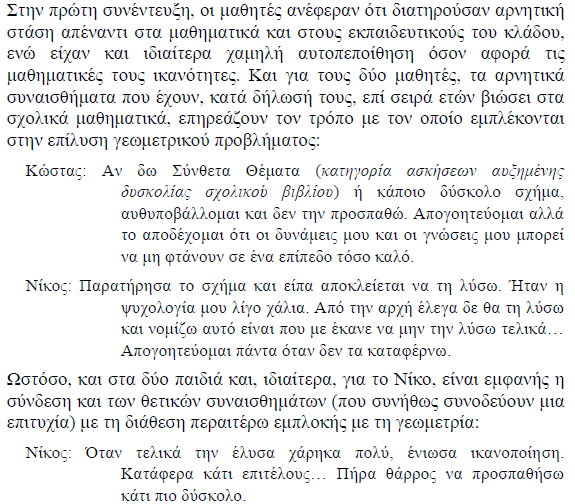 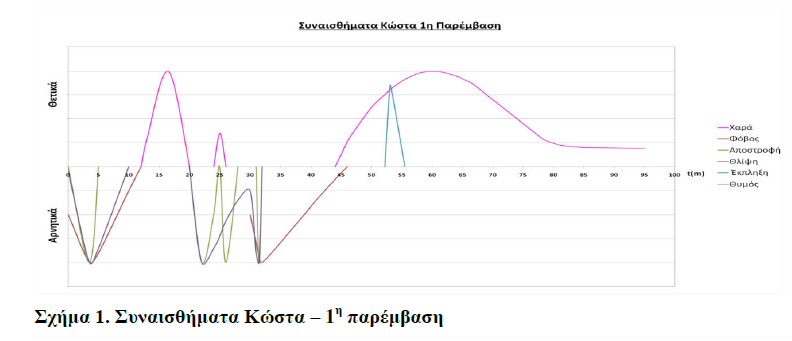 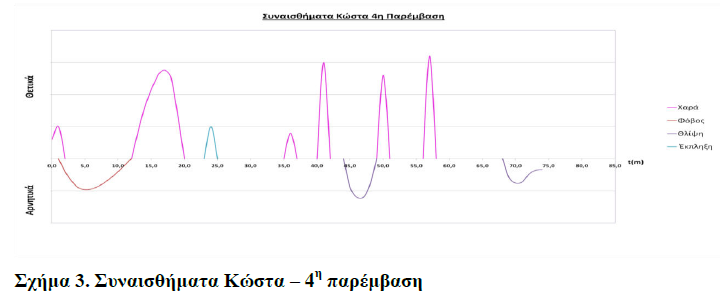 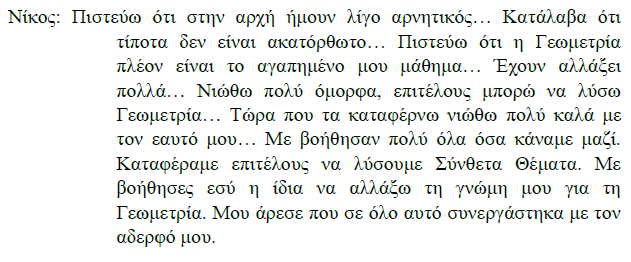 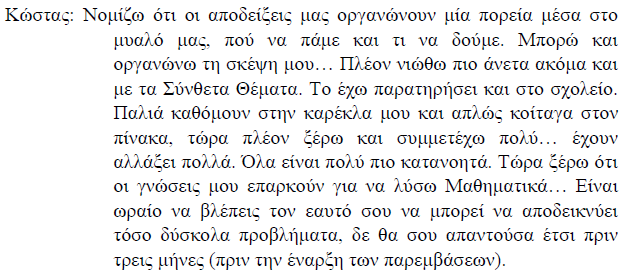 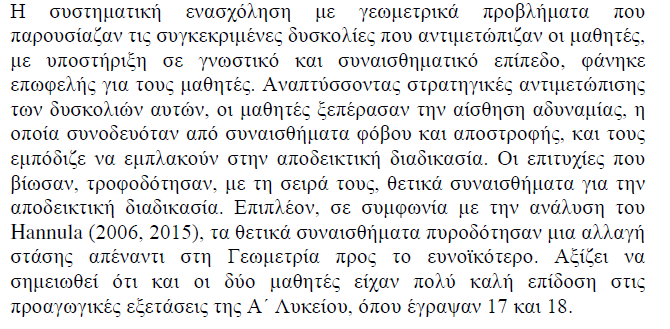